Муниципальное дошкольное образовательное учреждение № 7
Мастер-класс
Энкаустика
Воспитатель
Козырь О.А.
2021 год
ЭНКАУСТИКА –(от древнегреческого enkaustikos — «выжигание»)
сложная и очень яркая техника живописи воском
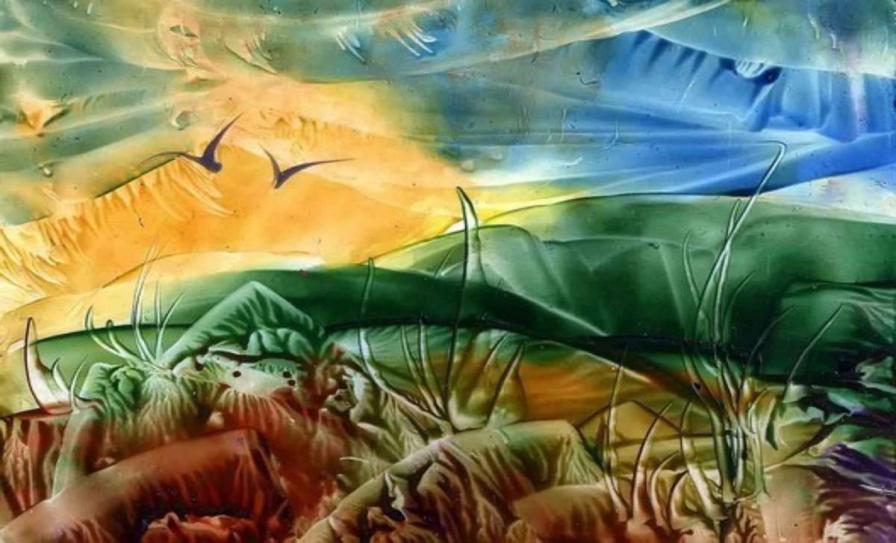 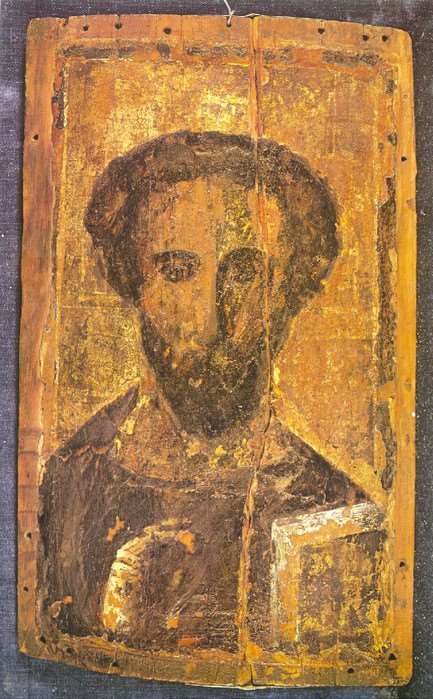 История энкаустики
История энкаустики, по мнению большинства специалистов в сфере искусства, насчитывает более 3000 лет. 
  В древности техника была использована в ранней иконописи. Живопись выполняется красками в расплавленном виде (отсюда и название). Энкаустика намного старше масляной живописи. Самым ярким иконографическим примером техники энкаустики считается образ Христа Пантократора  VI век, находящийся в Синайском монастыре.
Фаюмские портреты
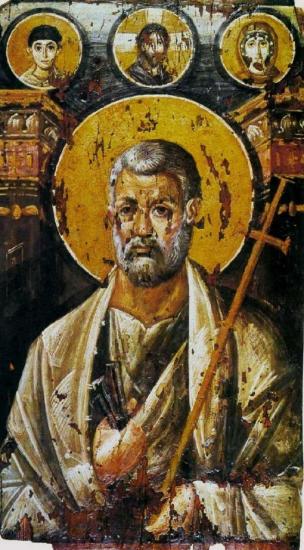 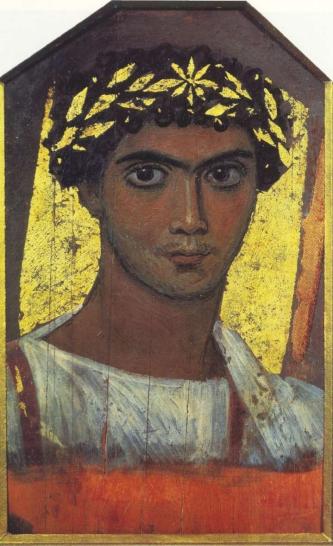 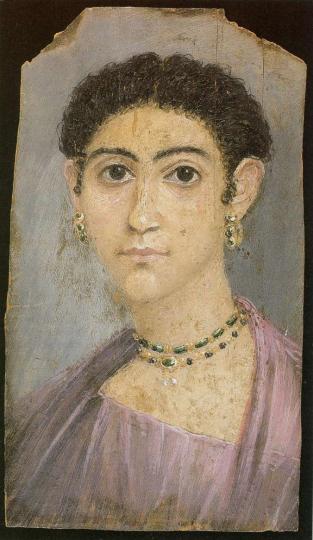 Фаюмский портрет юноши, женщины IIвек                            Византийская икона 
                                                                                                      «Апостол Петр»VI век
Педро Куни-Браво «Городская жизнь» XXI век
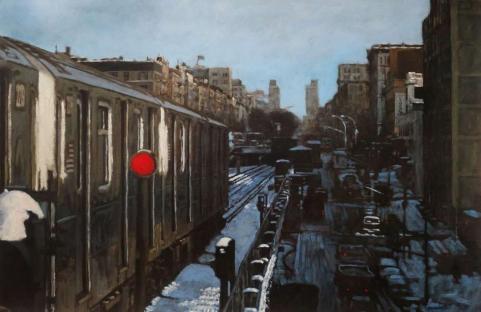 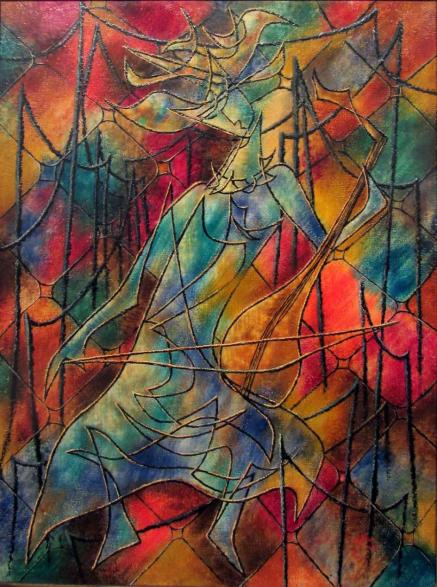 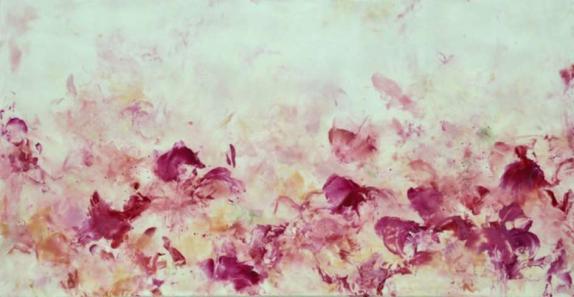 Эстер Геллер. «Без названия»XX век     Бэтси Эби «Без названия»  XXI век
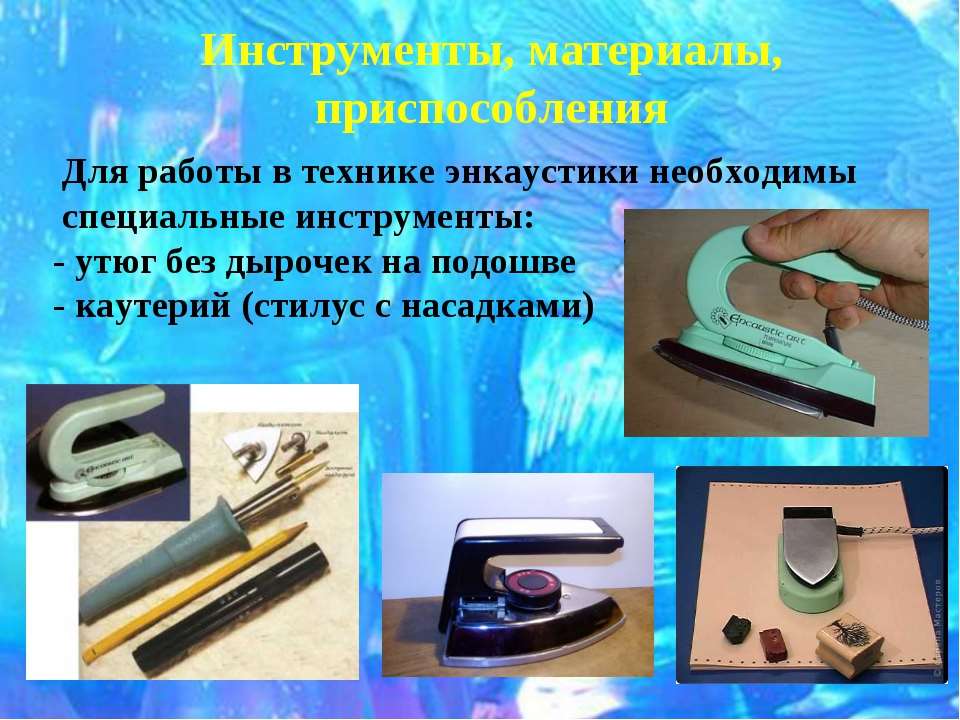 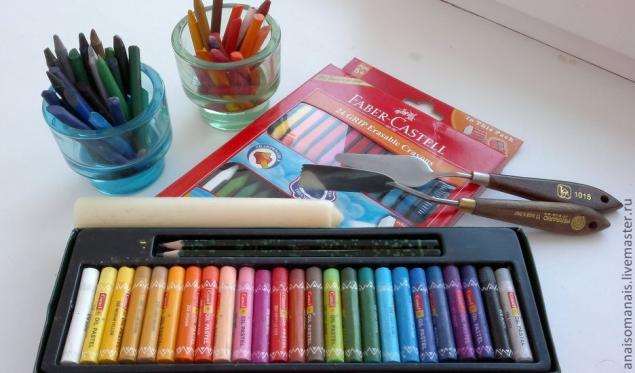 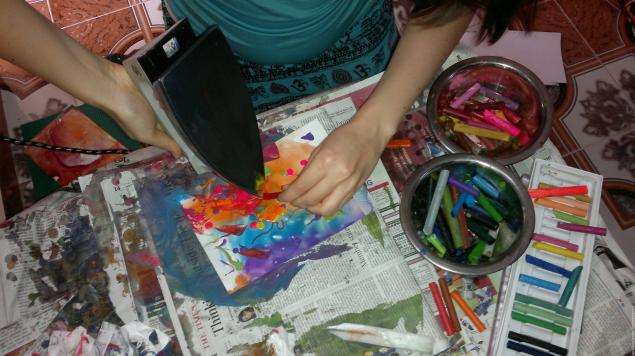 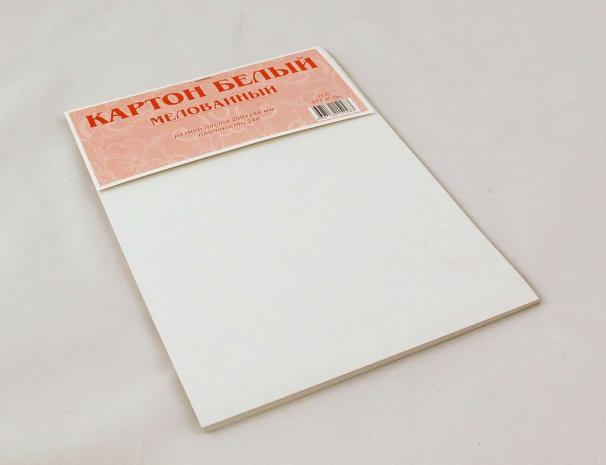 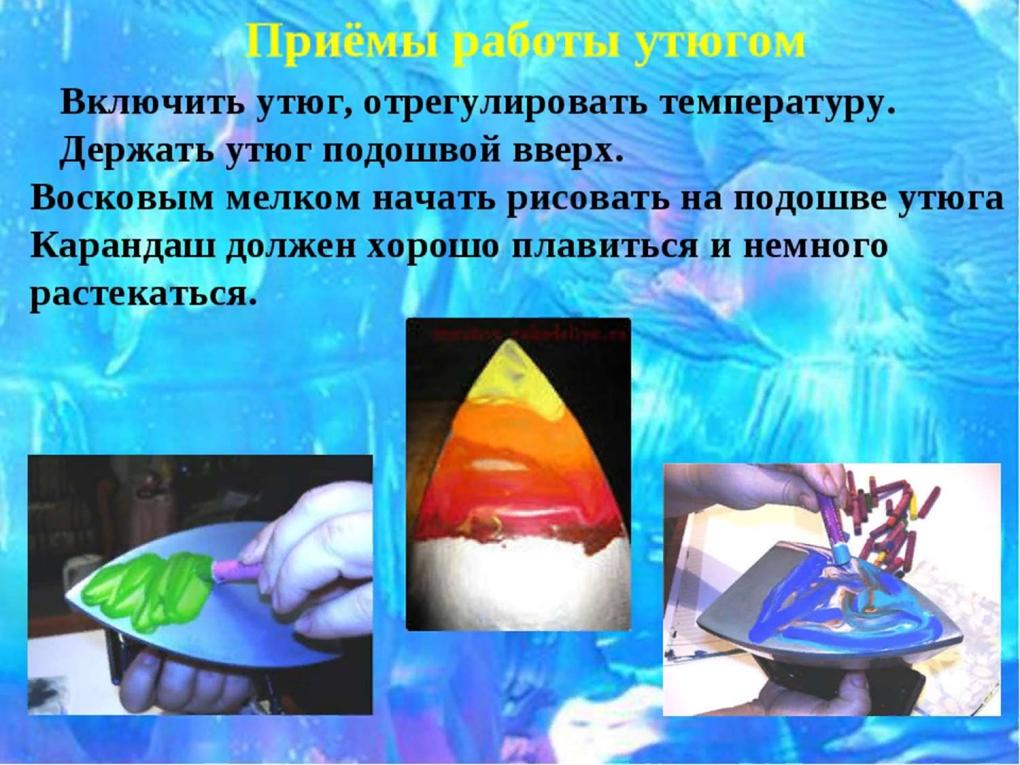 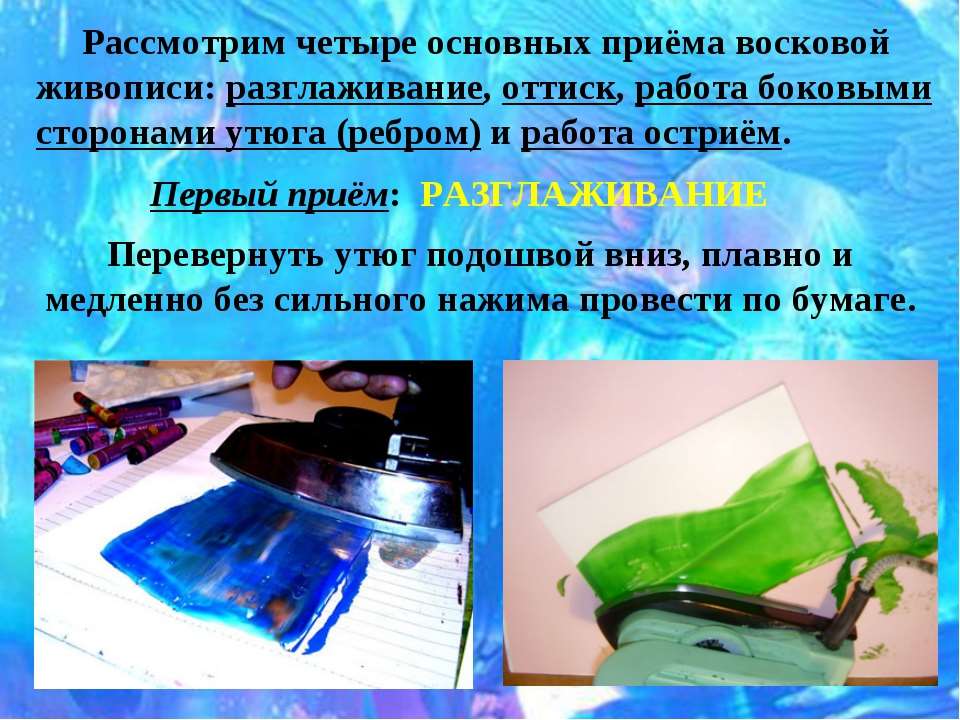 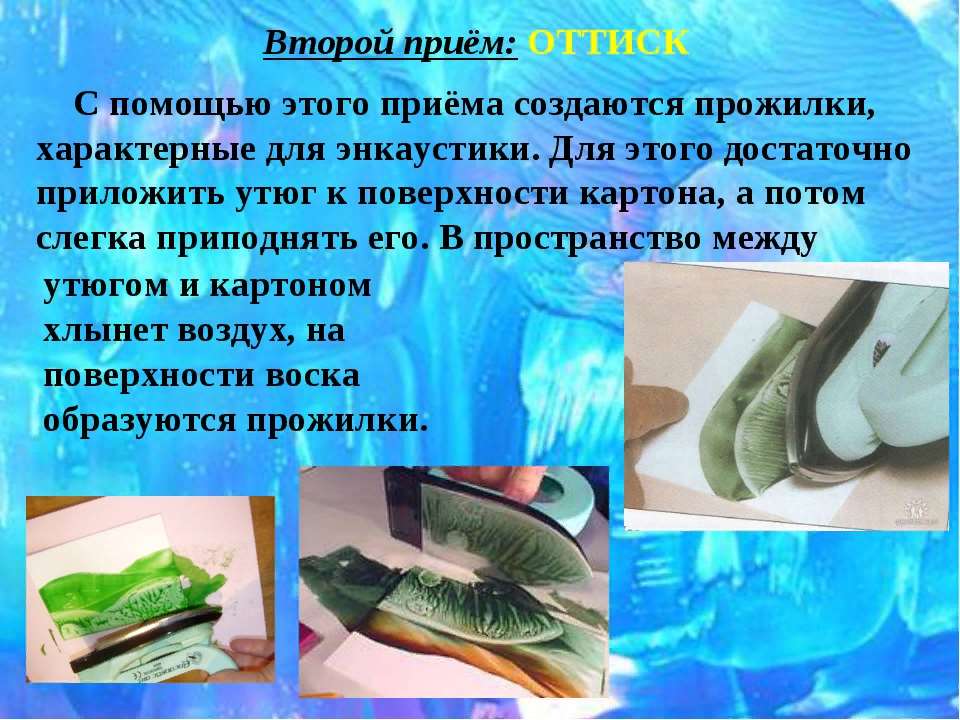 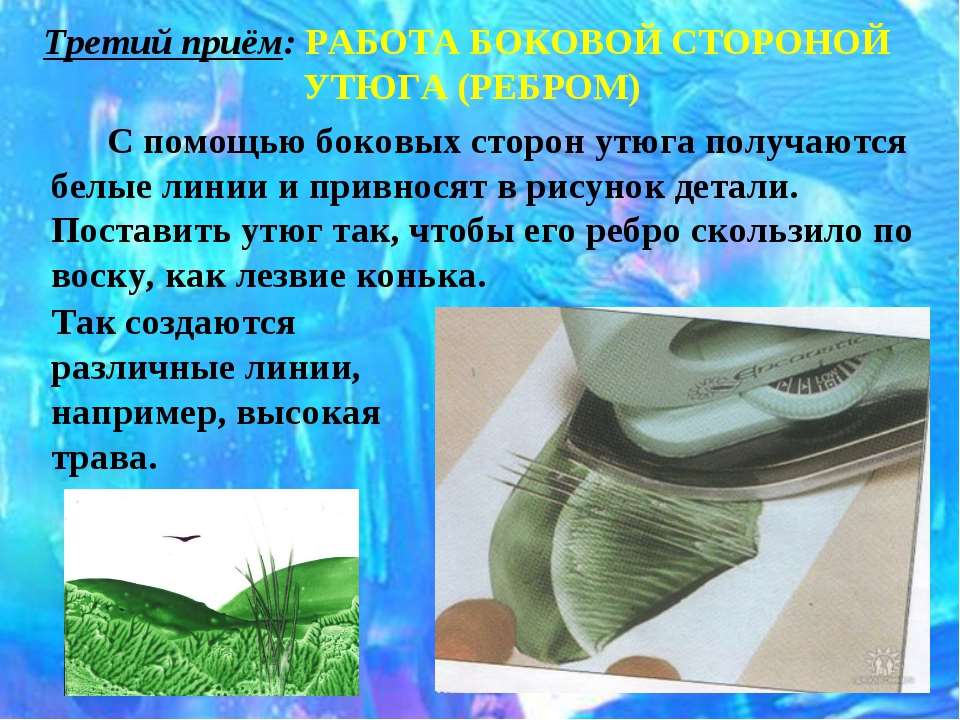 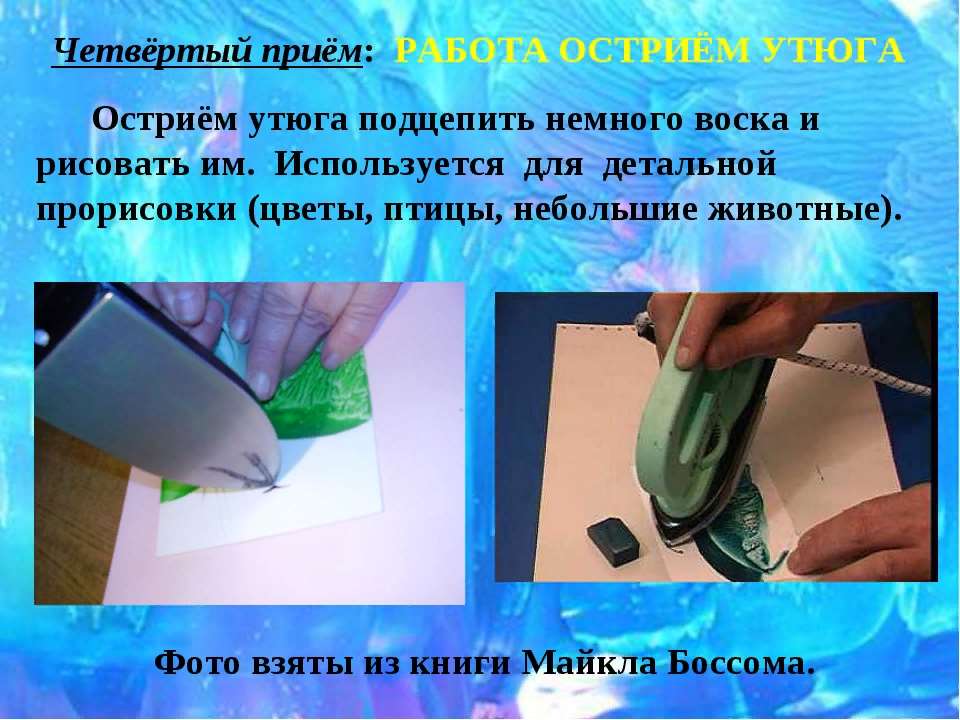 Плавление стружки                   Плавление мелков феном
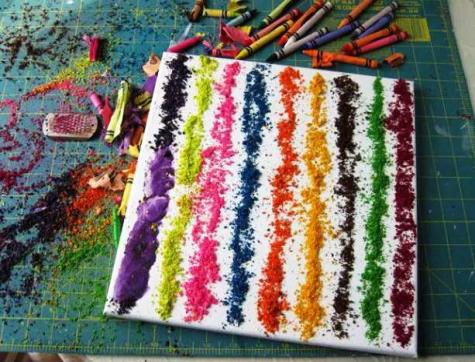 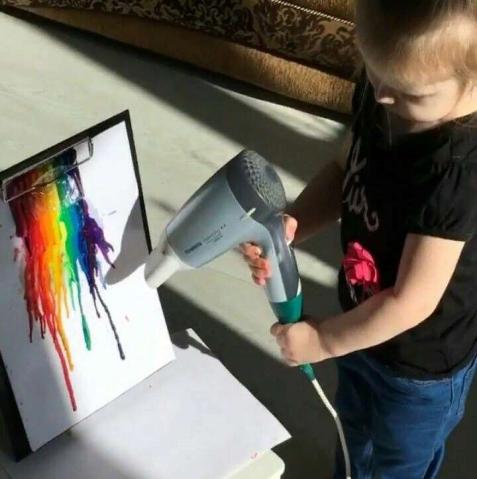 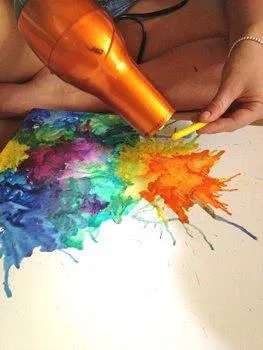 Перенос рисунка с бумаги на ткань
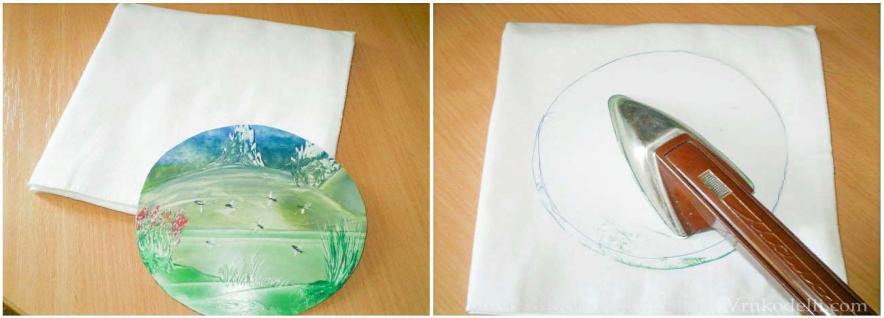 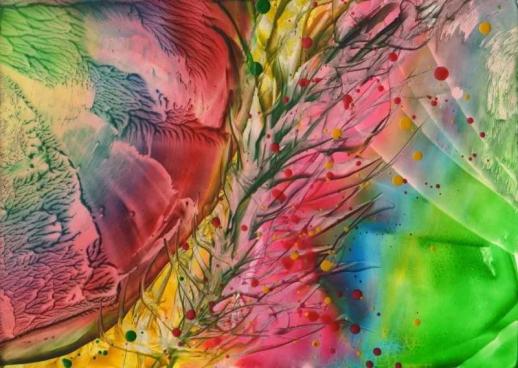 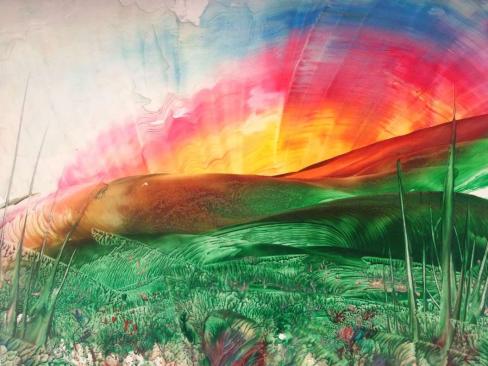 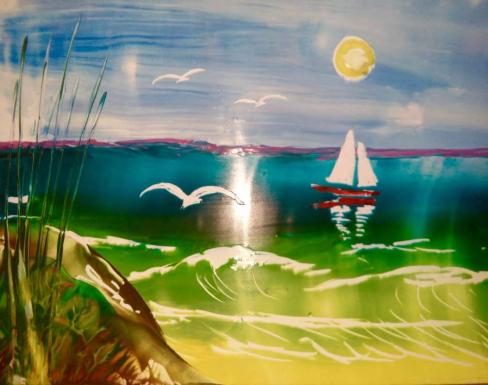 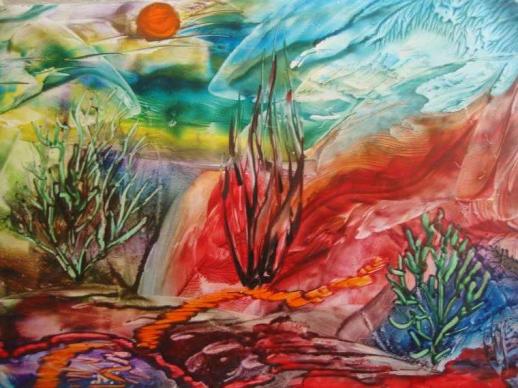 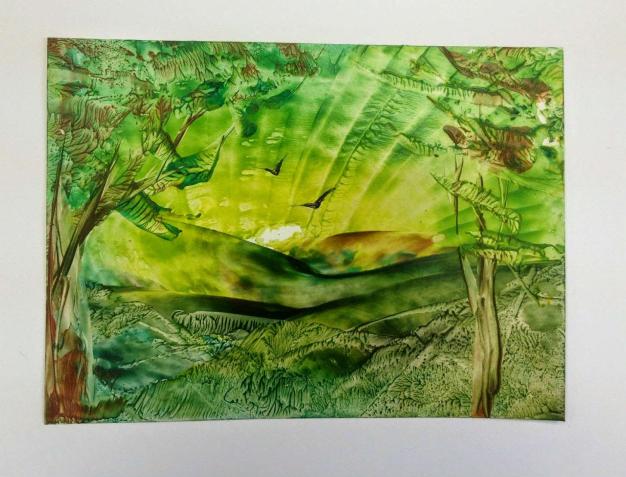 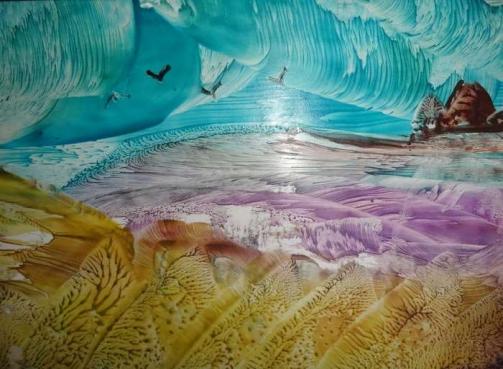 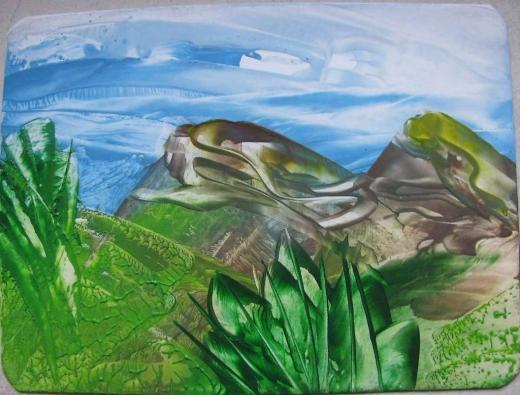 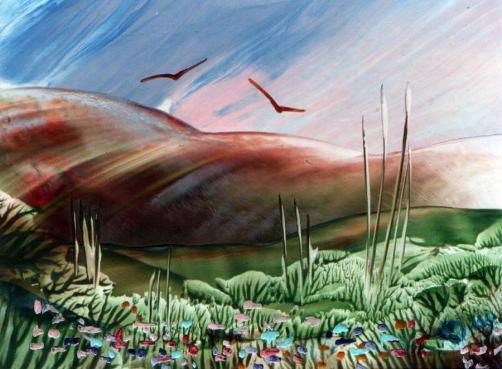 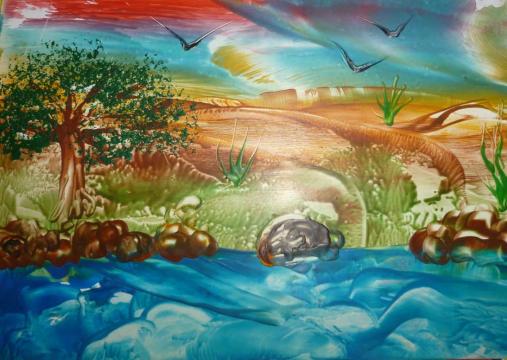 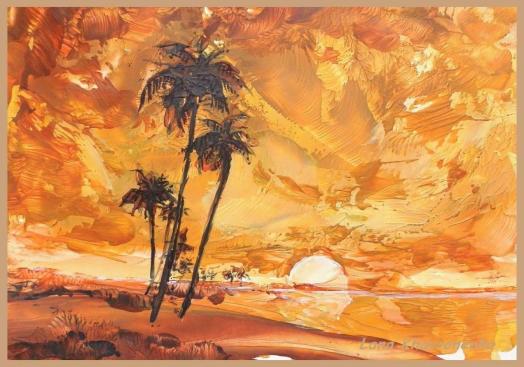 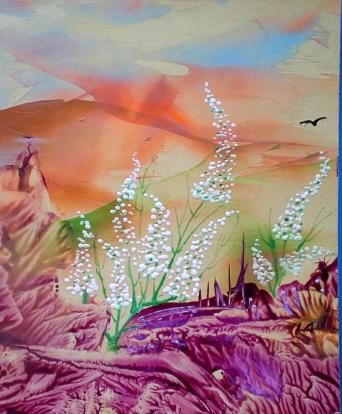 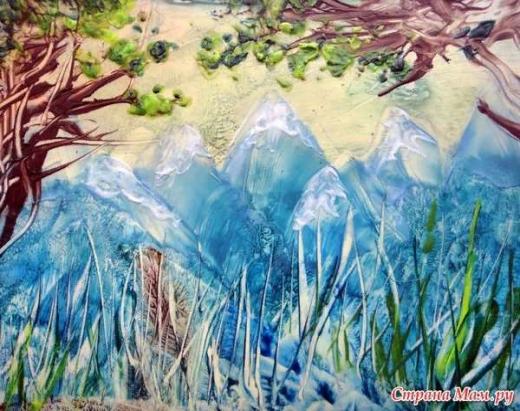